Electronic, magnetic and structural properties of epitaxial Co2MnZ Heusler compounds
C. Guillemard, S. Petit-watelot, F. Bertran, A. M. Bataille, J.-C. Rojas-Sanchez, J. Ghanbaja, S. Andrieu
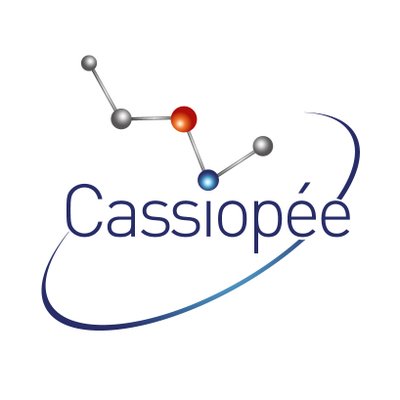 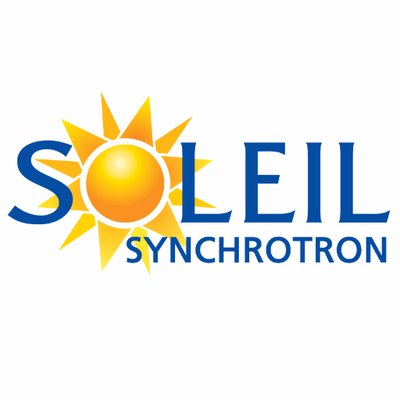 64th Annual Conference on Magnetism and Magnetic Materials
Heusler compounds
E
E
Half-Metal Magnets (HMM)
EF
F. Heusler, Deutsche Physikalische Gesellschaft 5, p 219 (1903).
R. A. De Groot et al., Phys. Rev. Lett. 50, 2024 (1983).
Some of them are predicted HMM
X
Y
Z
Cu2MnSn, W2PdSb, Zr2TiGe …
2
08/11/2019
Motivations
Why Co2Mn-based compounds ?
Co
Mn
Z
3
08/11/2019
Elaboration
Molecular Beam Epitaxy
Co-evap of each element (K-cells / e-guns)
Epitaxial relationship:
Co2MnZ
MgO
aMgO
Co2MnZ [100] (001) // MgO [110] (001)
Misfits < 5.4 %
Coalescence of 3D islands (Volmer-Weber)
4
08/11/2019
[110] RHEED patterns
Co2MnZ with Z=Al, Si, Ga, Ge, Sn, Sb
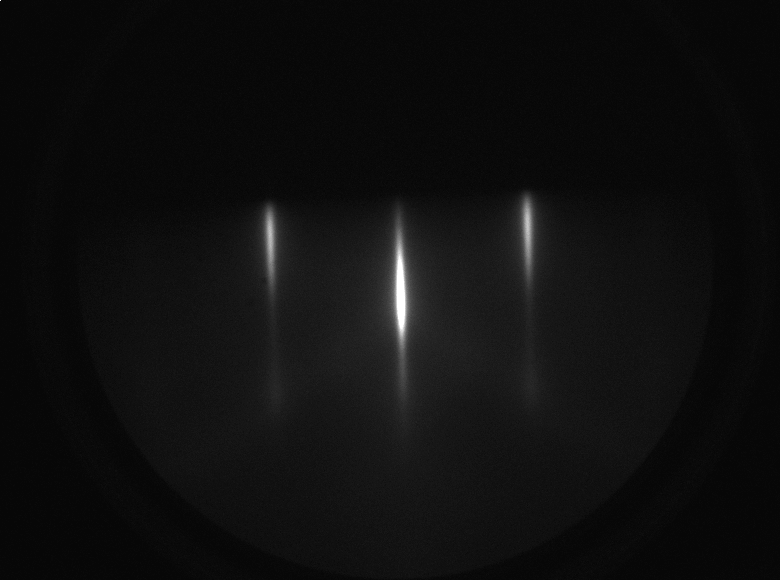 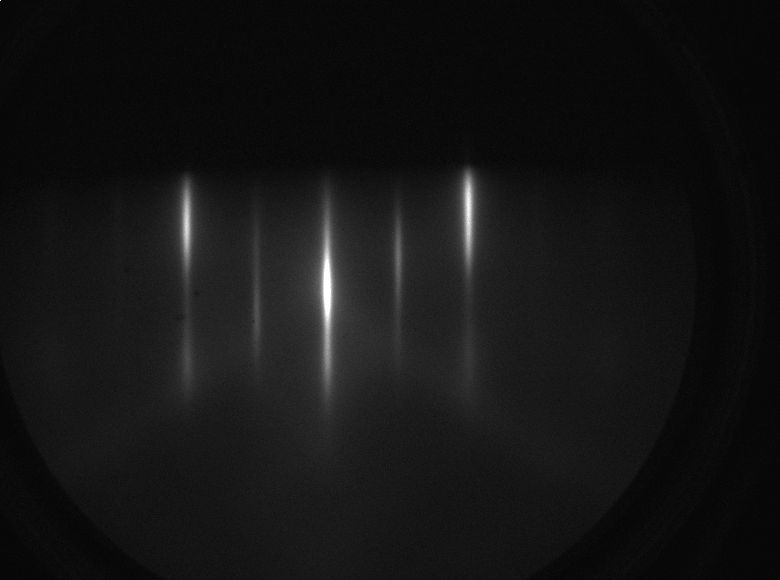 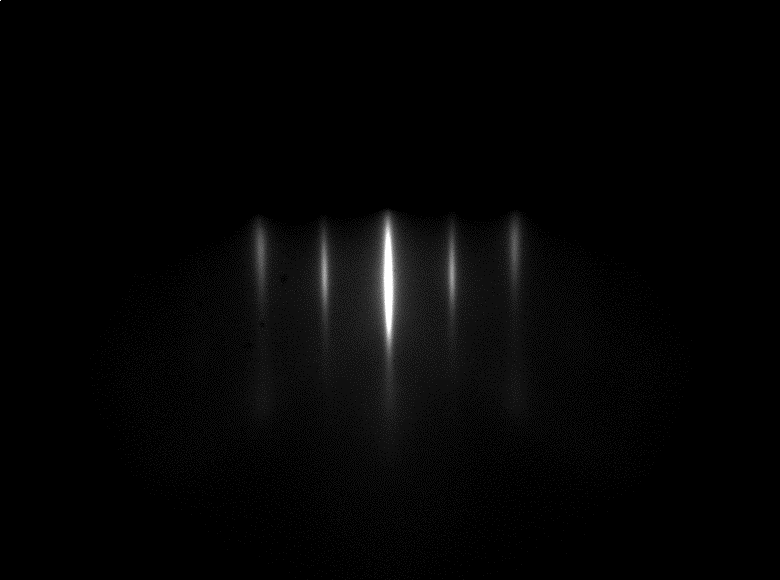 No half streaks = B2
Al
Si
Ga
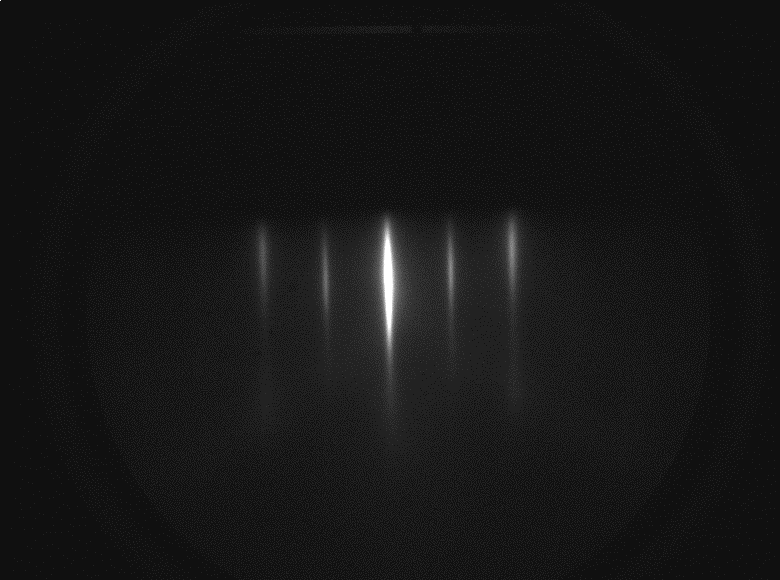 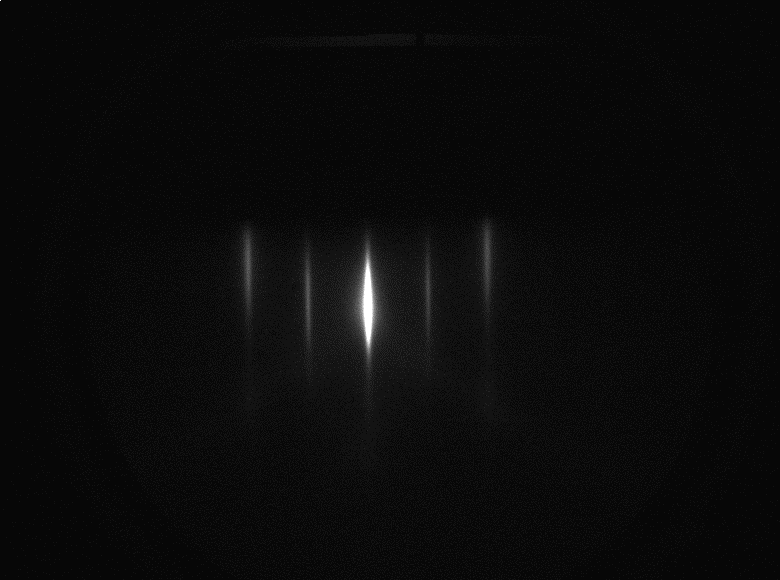 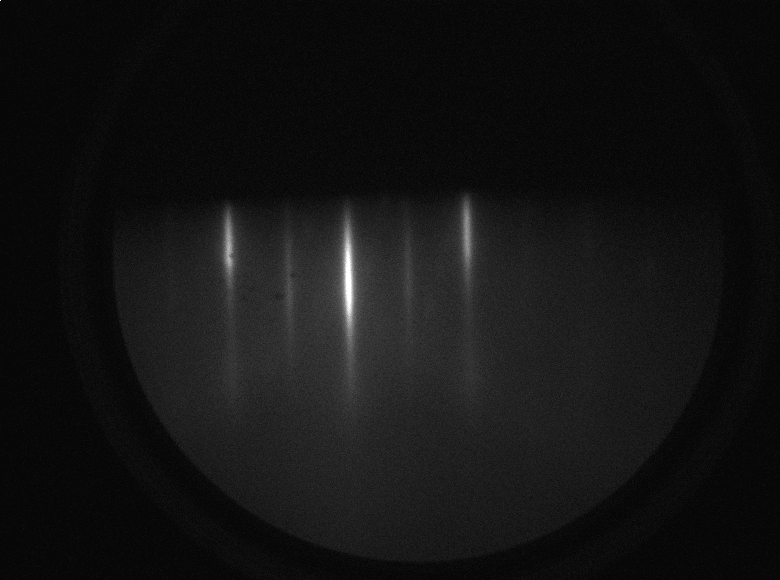 Ge
Sb
Sn
Excellent surface quality
5
08/11/2019
STEM-HAADF
Co2MnSi
Co2MnAl
Co2MnSn
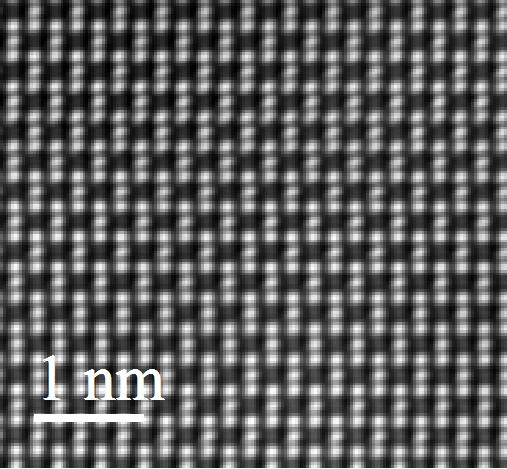 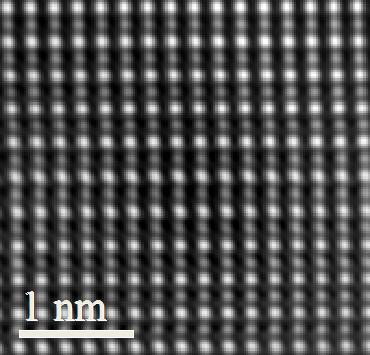 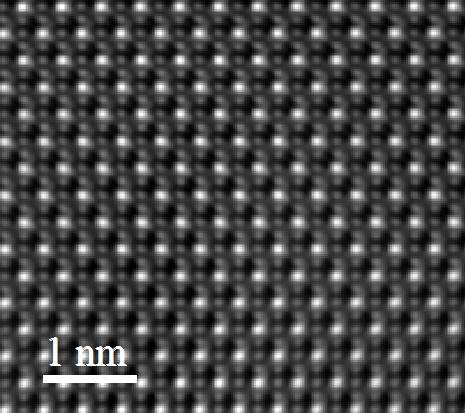 L21
B2
L21 + (inverse)
Co
Mn / Al
Co
Mn
Si
Co
Mn
Sn
Si
6
08/11/2019
Spin-Resolved PES
AR-PES
SR-PES
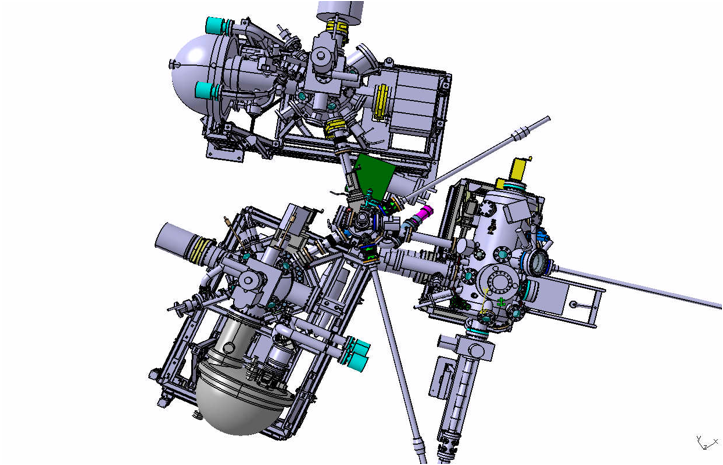 The Cassiopée Beamline
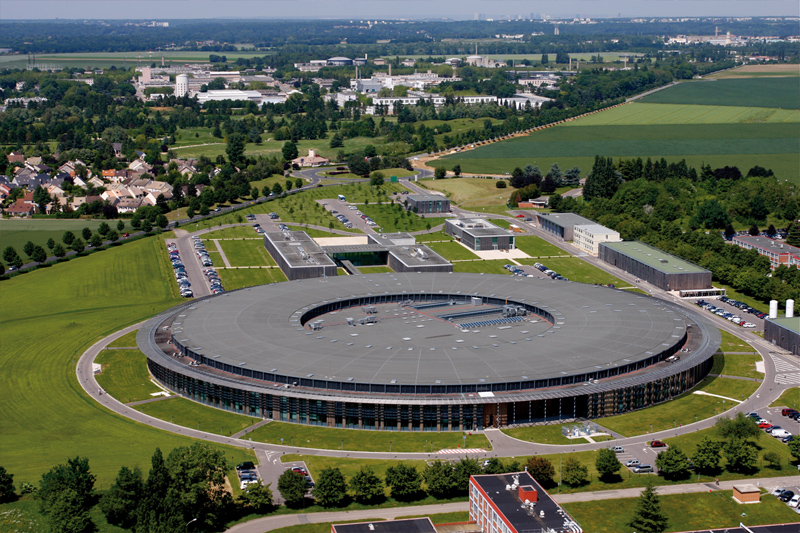 SOLEIL: 2,75 GeV storage ring, Saint Aubin, Fr.
MBE
(RHEED, AES)
Mott detection SR-PES:
2 e-guns (5 pockets)
4 effusion cells
7
08/11/2019
Spin-Resolved PES
Co2MnZIV with ZIV=Si, Ge, Sn
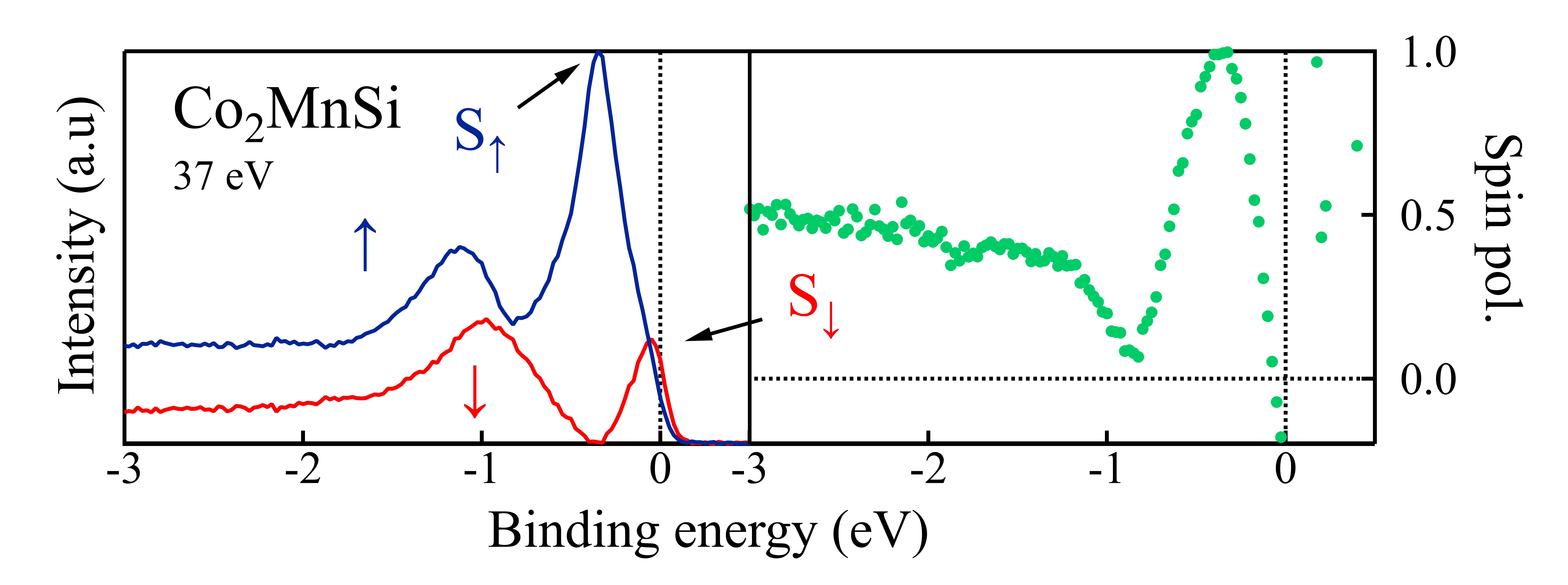 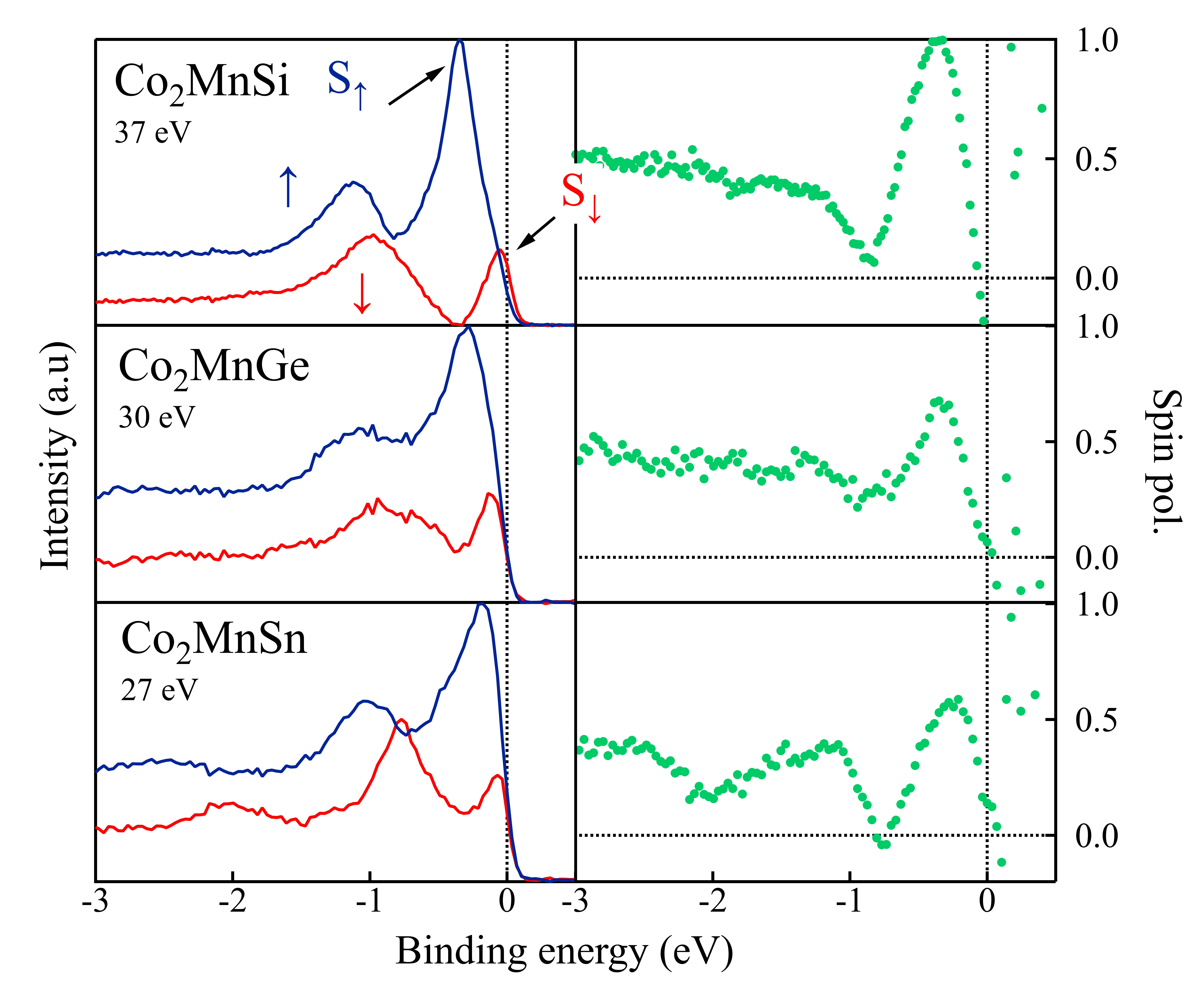 S. Andrieu et al., Phys. Rev. B 93, 094417 (2016)
S. Andrieu et al., Phys. Rev. B 93, 094417 (2016)
Photon polarization: “p”
8
Symmetry & Spin-Resolved PES
Co2MnZIV with ZIV=Si, Ge, Sn
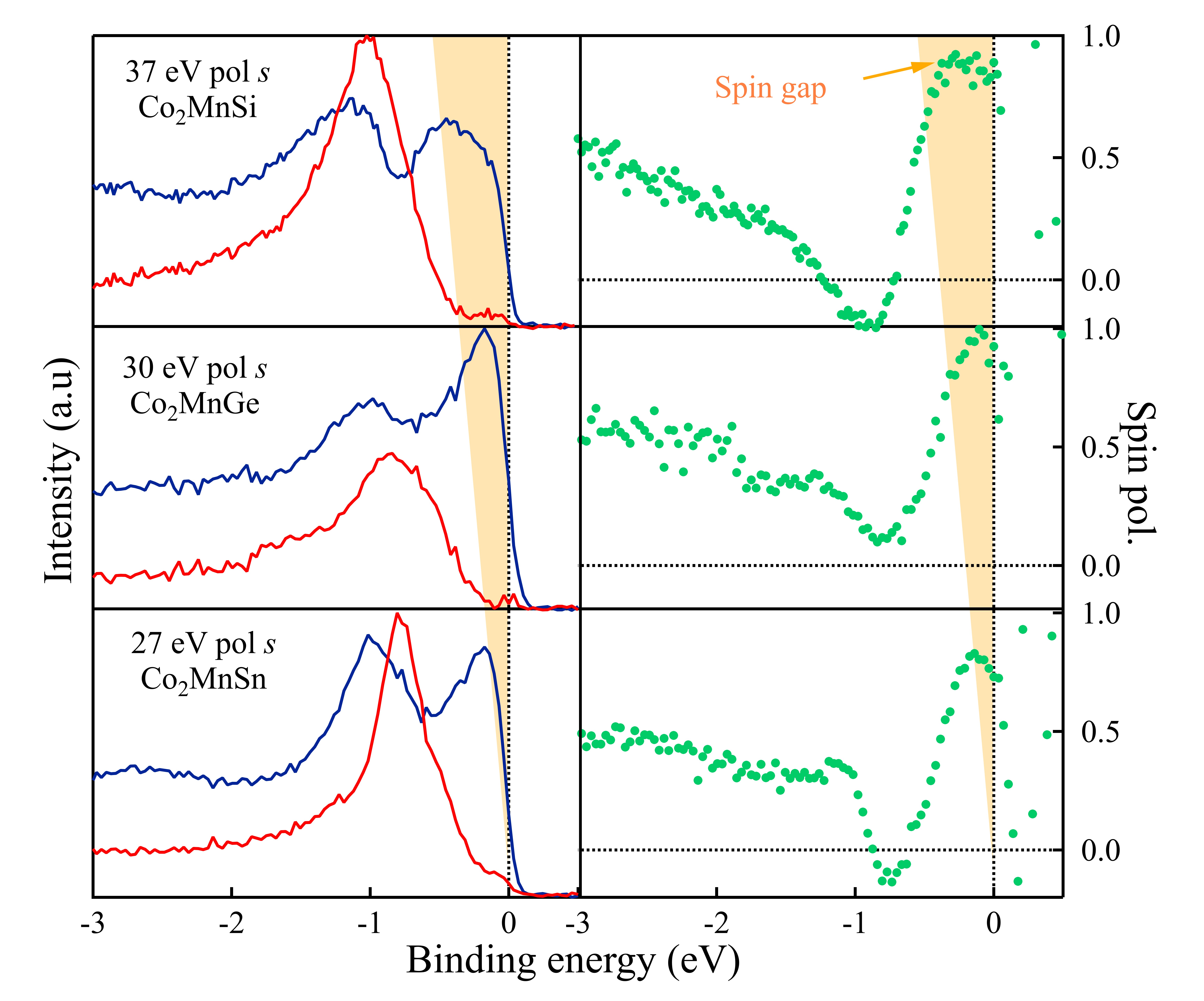 Photon polarization: “s”
Consistent with ab initio calc.
9
08/11/2019
Spin-Resolved PES
Co2MnZIII with ZIII=Al, Ga
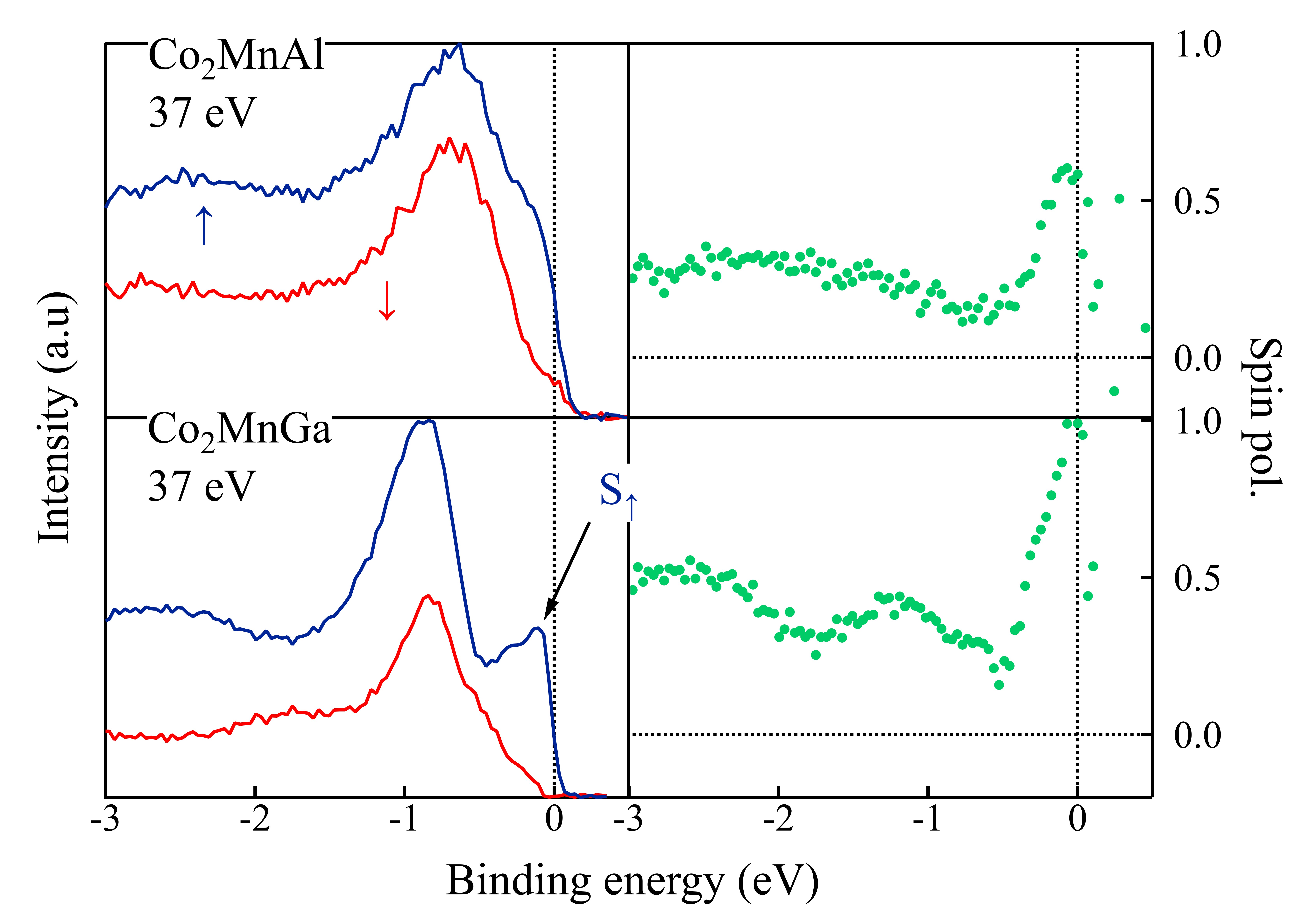 EF lowered in the band structure

S↑,↓ in empty states

Beginning of a spin gap
Consistent with ab initio calc.
10
08/11/2019
┴VNA-FMR
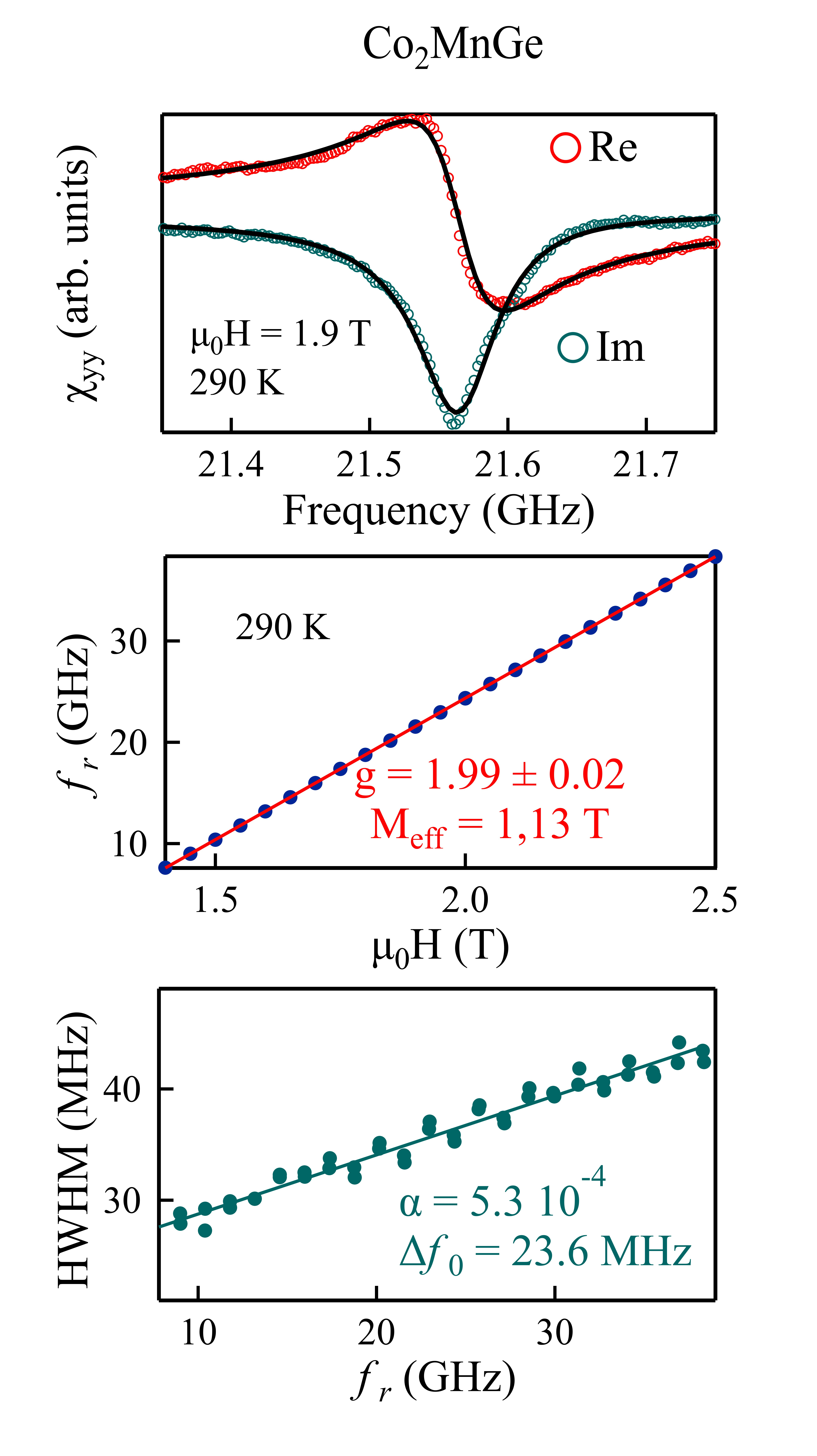 Vector Network Analyzer
sample
RF probe
Coplanar waveguide
11
08/11/2019
┴VNA-FMR
Ultra low damping values
T. Devolder et al., Appl. Phys. Lett. 103, 242410 (2013)
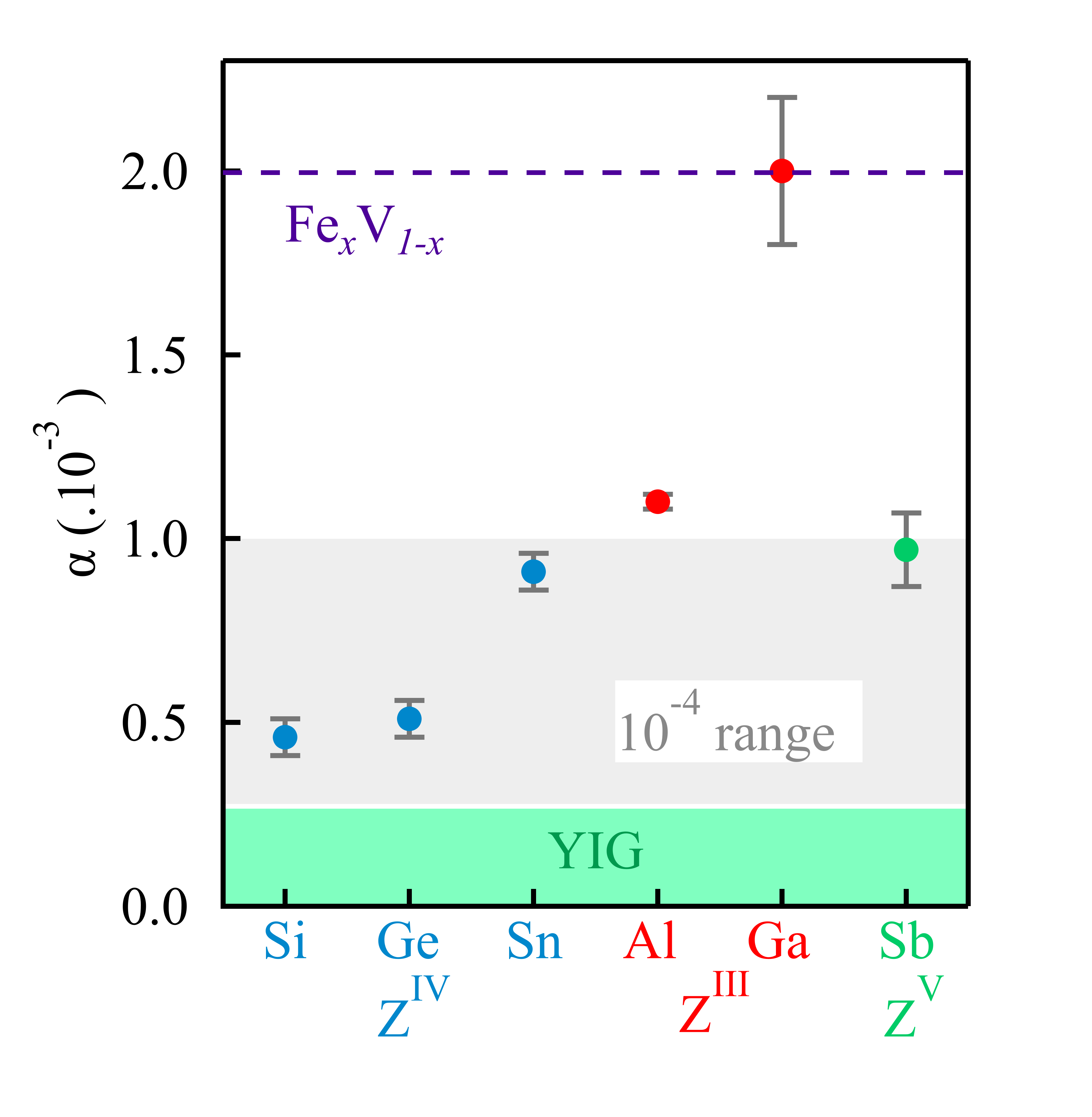 C. Guillemard et al., Phys. Rev. Appl. 11, 064009 (2019)
Anomaly
E
E
EF
EF
12
08/11/2019
Summary
Elaboration of 6 high quality epitaxial Heusler compounds

Spin gaps & ultra low magnetic damping values confirmed

Link between the Gilbert damping and the spin polarization
13
08/11/2019
Thank you & collaborators
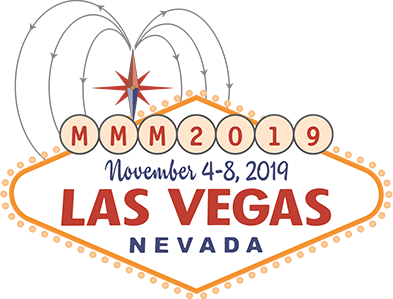 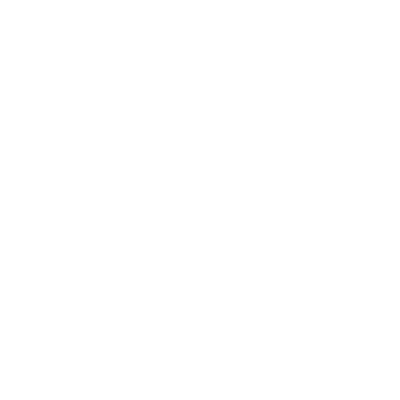 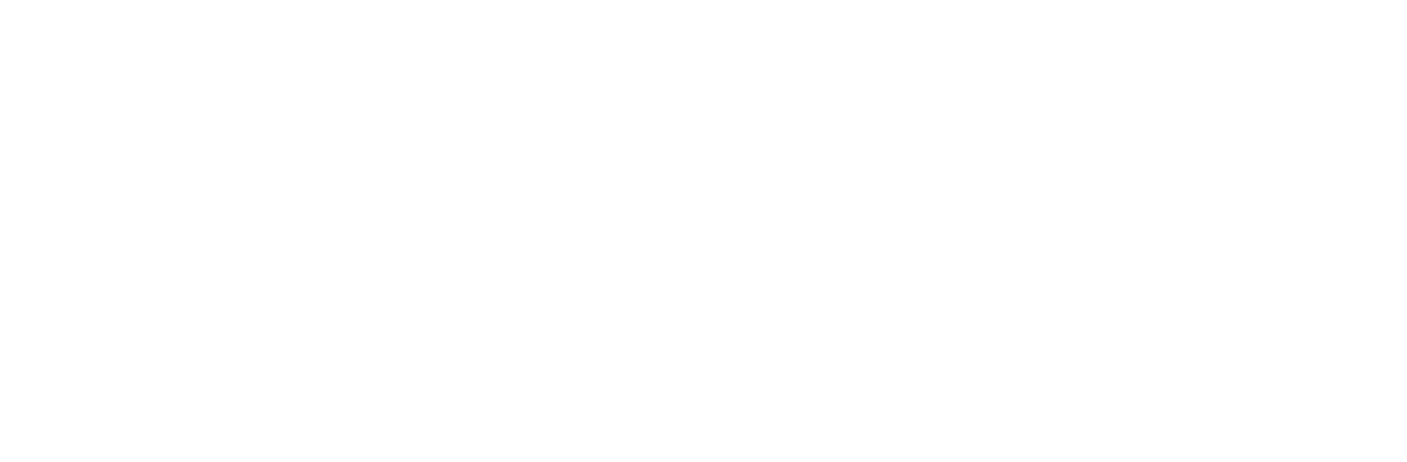 S. Andrieu, 
S, Mangin, 
S. Petit-Watelot, 
J.-L. Bello, 
J.-C. Rojàs-Sanchez, 
J. Ghanbaja, 
L. Pasquier
F. Bertran, 
P. Le Fèvre, 
J. Rault
Organizers